Правовое воспитание
ВАША БЕЗОПАСНОСТЬ
 В ВАШИХ РУКАХ
СОСТАВИЛ И ПРОВЕЛ:
ВОСПИТАТЕЛЬ ГПД 5Б КЛ
ИВАНОВА Т.М
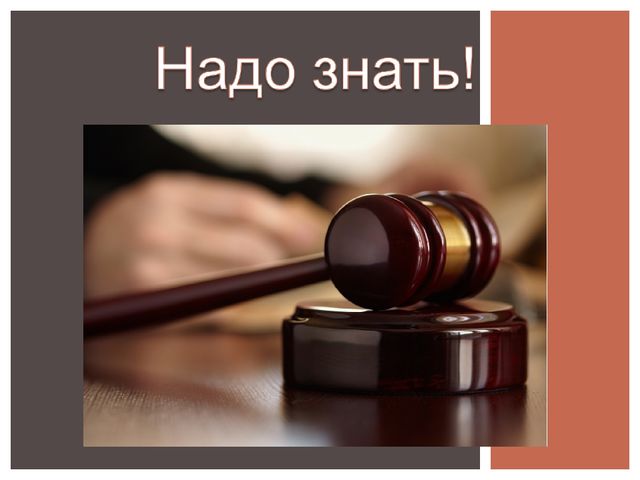 ЧТО?
проблема
Ты думаешь это игра?
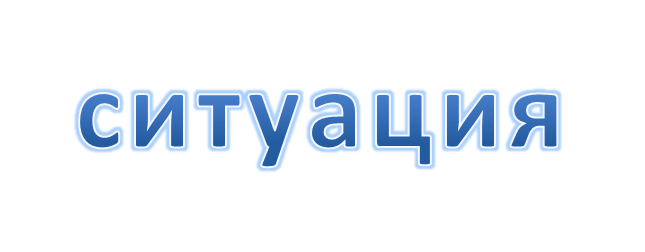 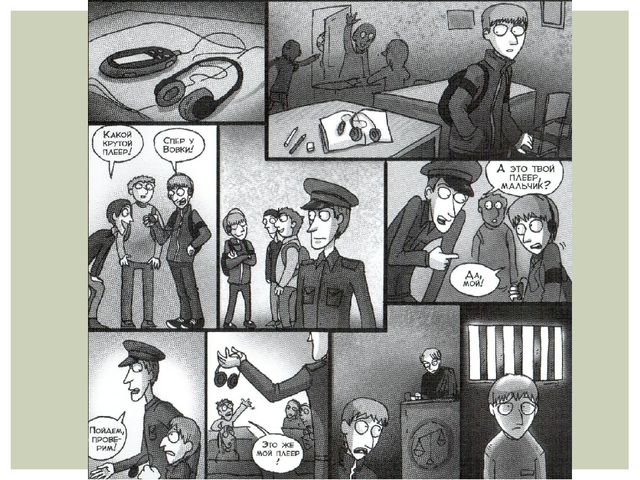 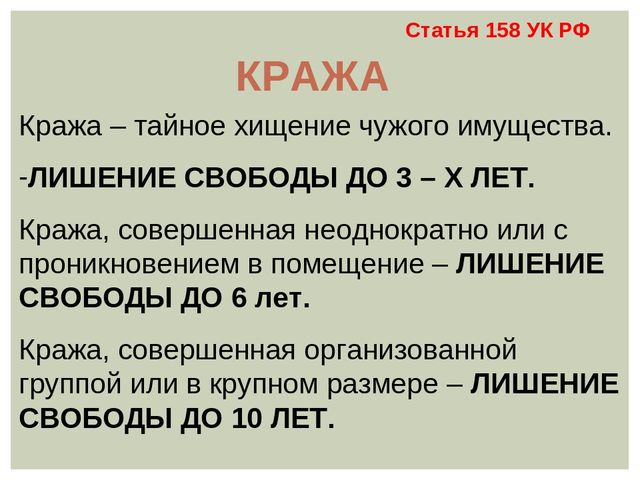 Ситуация 2
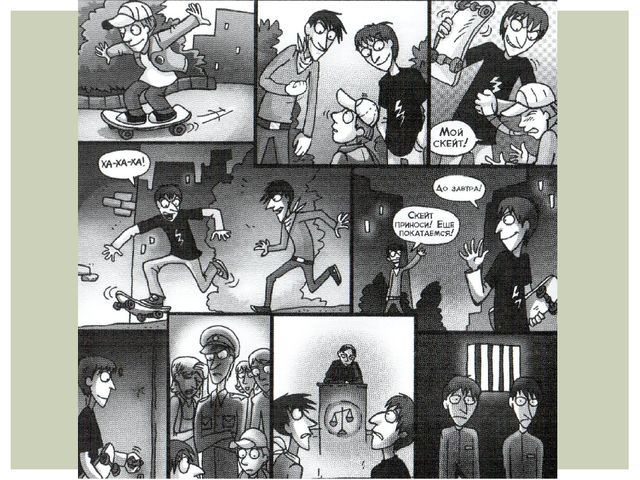 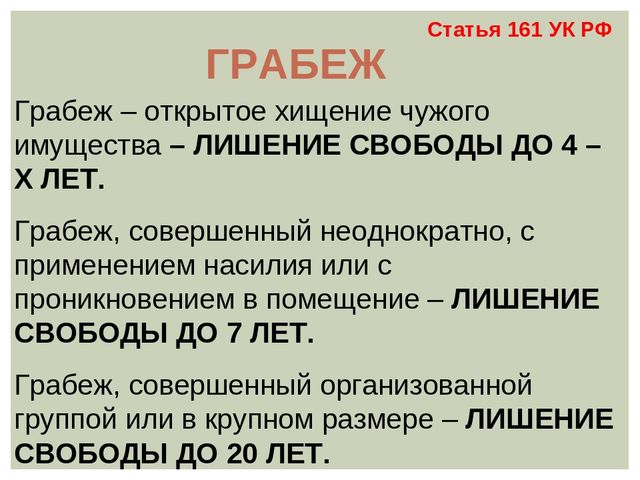 Ситуация 3
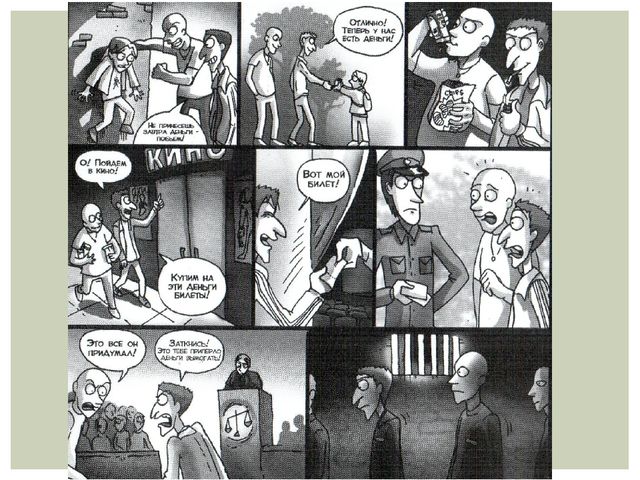 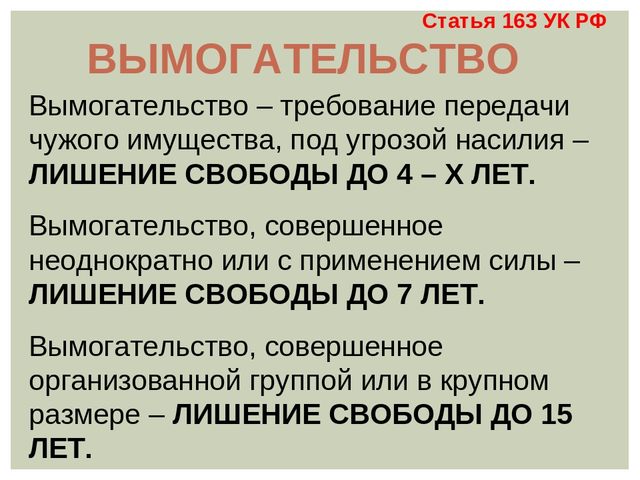 Ситуация 4
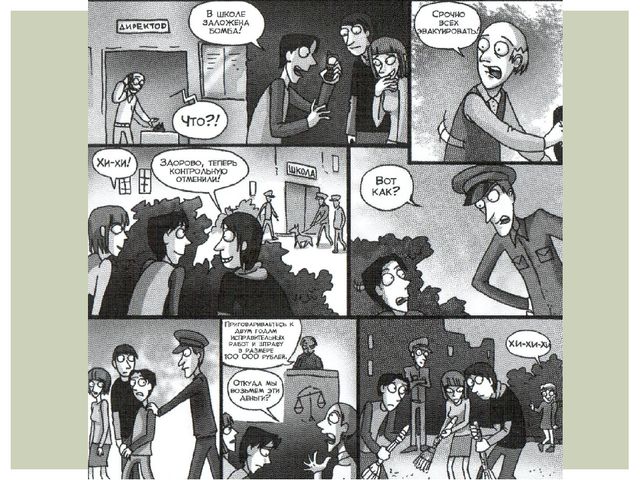 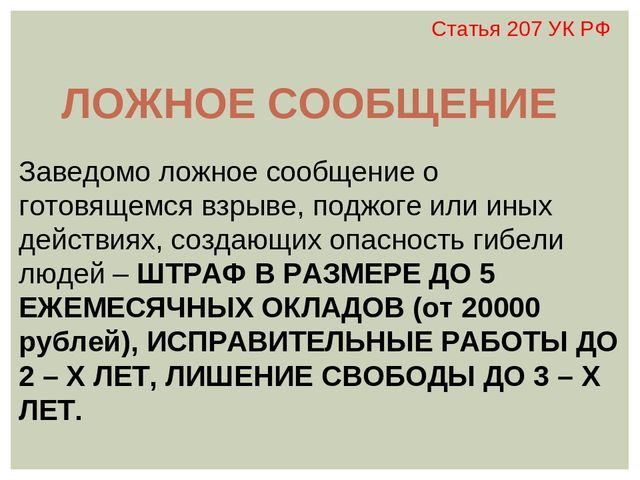 Ситуация 5
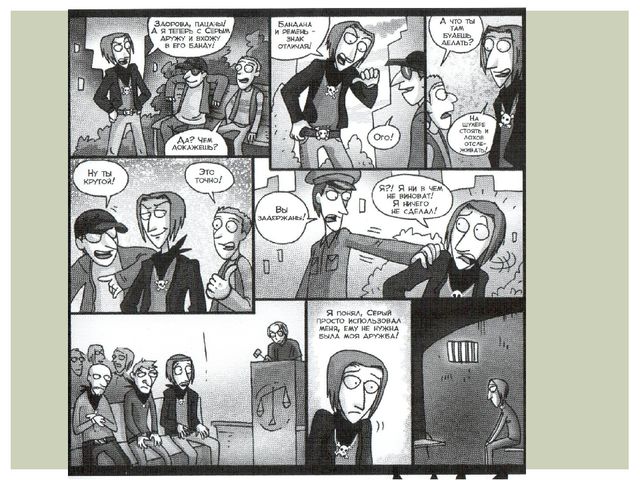 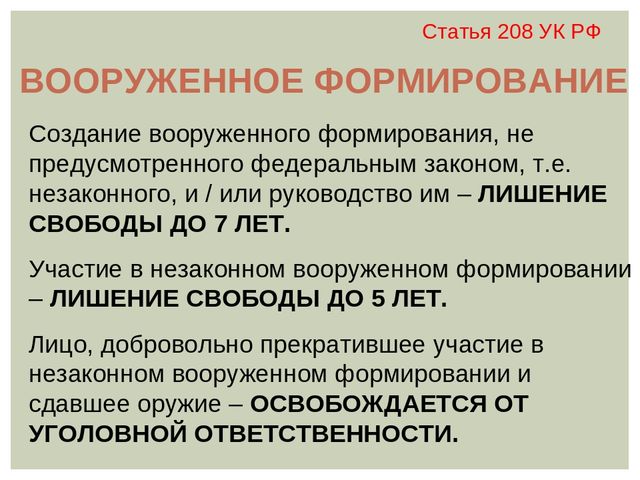 Ситуация 6
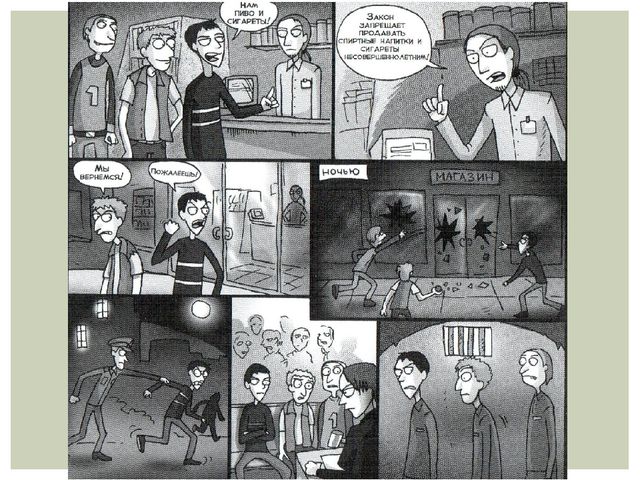 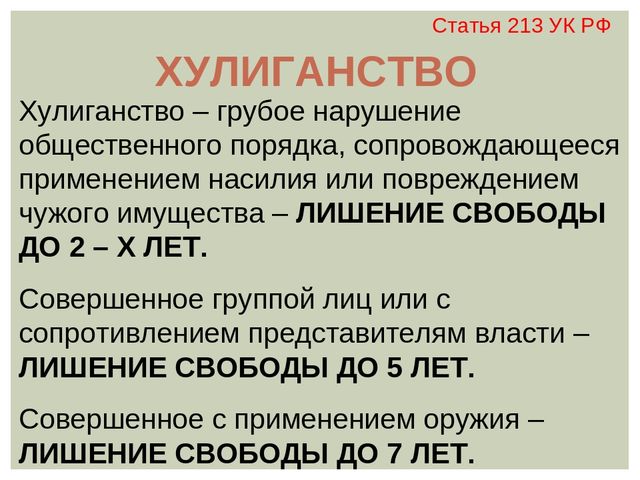 Ситуация 7
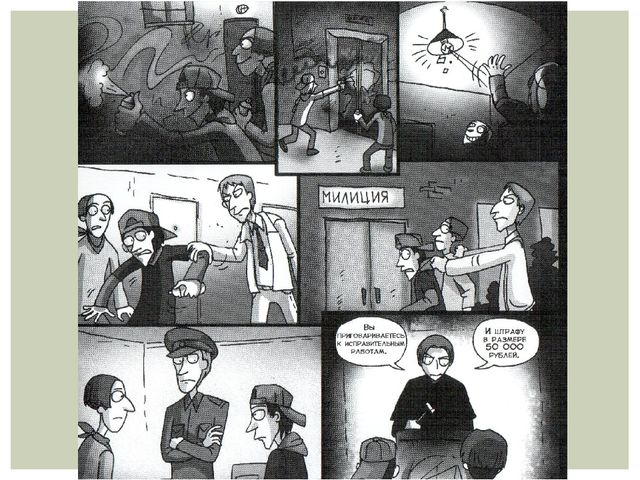 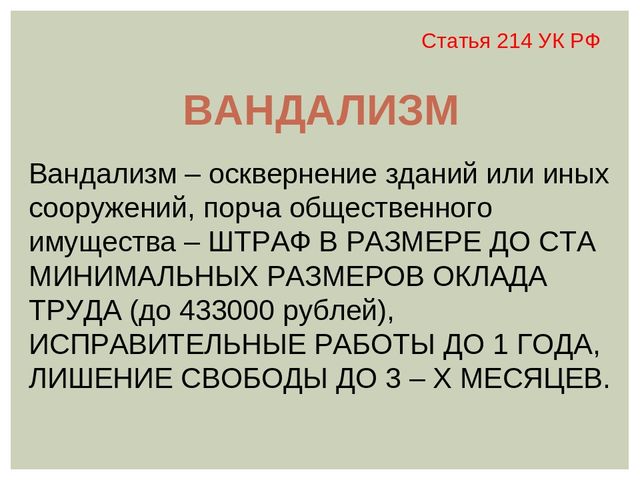 Ситуация 8
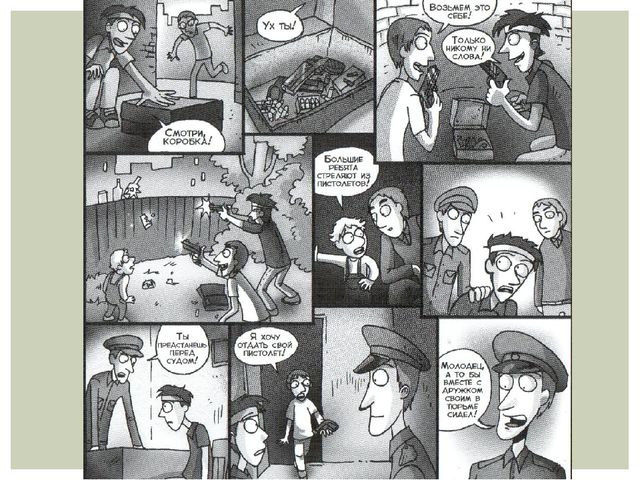 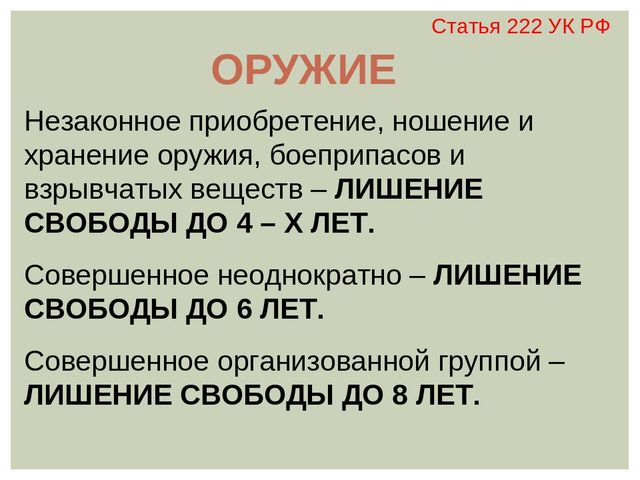 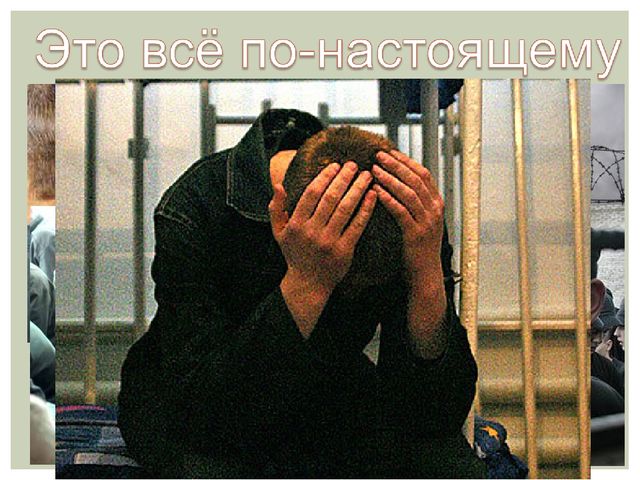 Это все по настоящему